FERMER LE ROBINET UN GESTE IMPORTANT
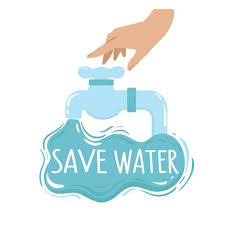 Robinet ouvert               13 litres d’eau par minute 
 laver les mains  
 brosser les dents
  se raser 
                           
 ÉCONOMISER  C’EST  IMPORTANT !  
  ELEONORE
Utiliser seulement l’eau nécessaire !